Артикуляционная гимнастика
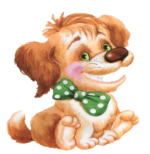 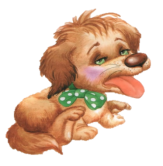 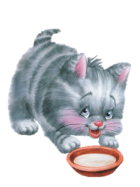 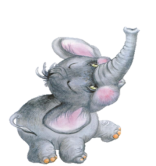 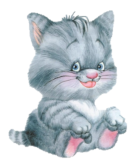 Учитель – логопед
МБДОУ №173
Живчикова Анастасия Аркадьевна 
август 2014
Упражнение «Хоботок»
Вытягиваем губы вперед, как для поцелуя, держим в таком положении 3—5 секунд. Возвращаем губы в спокойное положение.
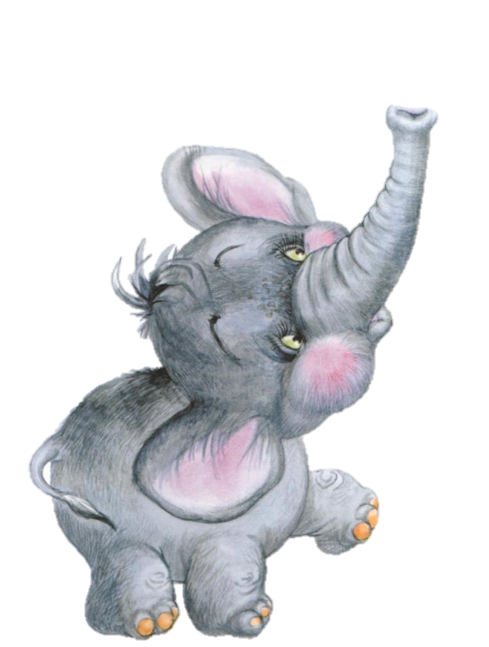 Упражнение «Улыбка»Широко разводим уголки губ, обнажив сжатые зубы. Возвращаем губы в спокойное положение.
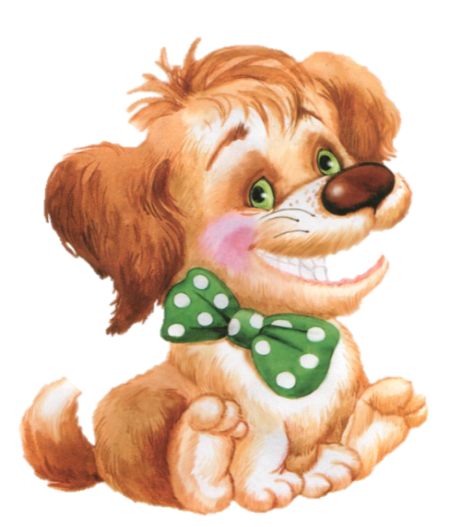 Упражнение «Лопатка»Широко открываем рот. Кладем мягкий спокойный язычок на нижнюю губу. Задерживаем на 3—5 секунд. Убираем язычок.
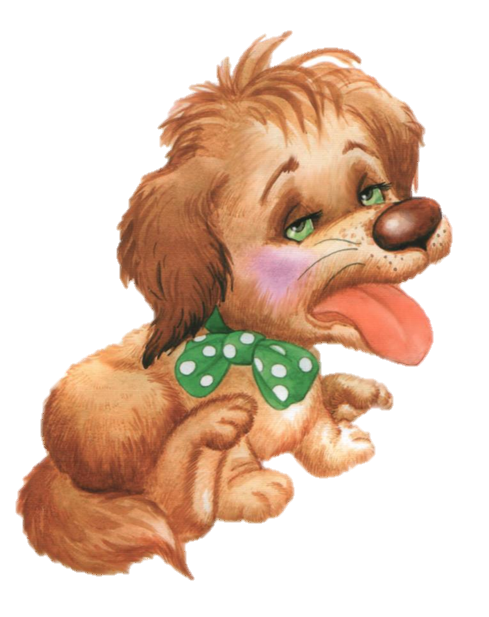 Упражнение «Прятки»Широко открываем рот, кладем широкий язык на нижнюю губу, загибаем края языка «чашечкой» и медленно поднимаем ее за верхние зубы.
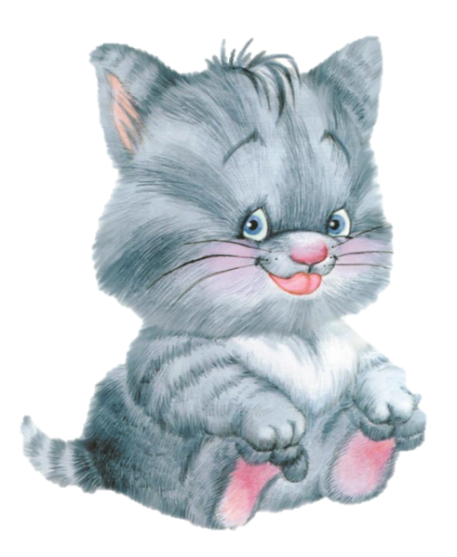 Упражнение «Чашечка»Широко открываем рот, делаем 4—5 движений широким языком, как бы лакая молоко. Закрываем рот. Убираем язычок.
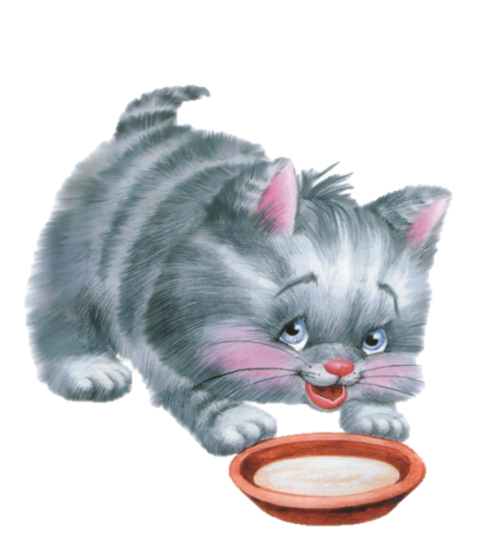